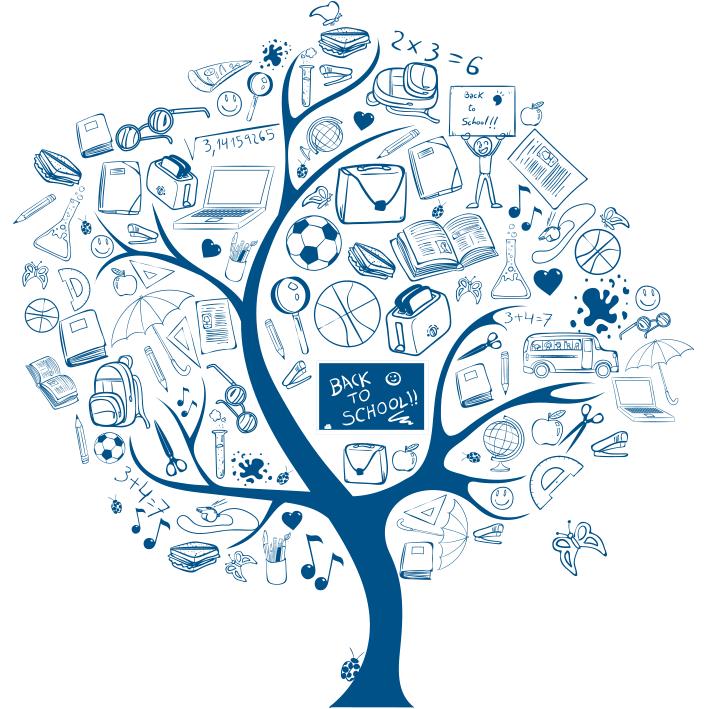 Unit5 
Meeting and Seeing
Off People
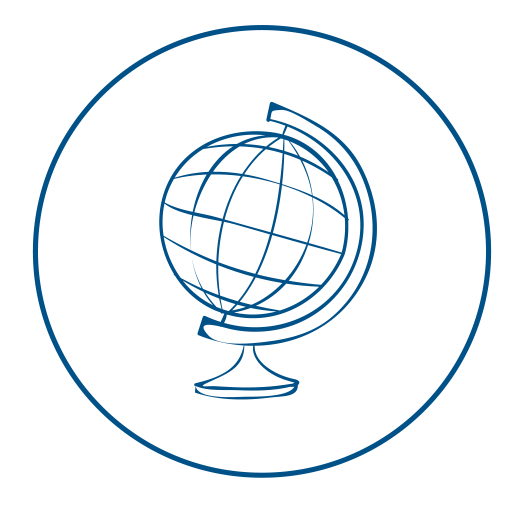 Learning Objectives
Learning Objectives
小标题
小标题
请添加你的文本请添加你的文本请添加你的文本
请添加你的文本请添加你的文本请添加你的文本
小标题
小标题
请添加你的文本请添加你的文本请添加你的文本
请添加你的文本请添加你的文本请添加你的文本
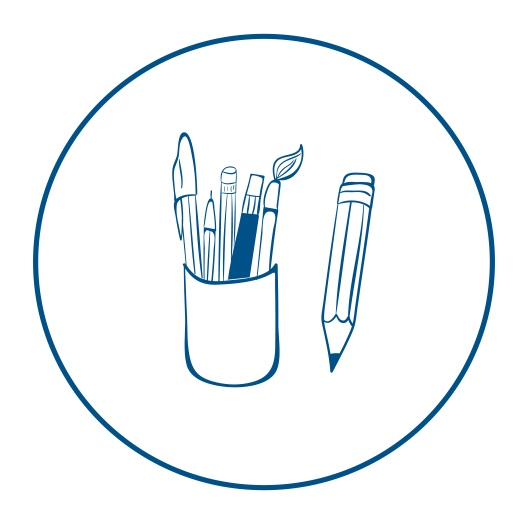 Section1 Let's Get Ready
Useful Words and Expressions
ceremony
contact
discount
extend
issue
karate
offer
reasonable
sociable
specification
sweater
VIP
典礼，礼仪
联系
折扣
扩大，延伸
问题，论点
空手道
提供
合理的
好交际的
规格，说明书
毛衣
贵宾
Task1 Here is a set of English sentences with their meanings given in Chinese to the right. You will hear them read aloud twice. While listening, try to match the English sentences with their Chinese equivalents.
Task1
1. Welcome to Shanghai. I’ve been looking forward to seeing you.
2. Do you mind telling me the purpose of your visit to our company?
3. How was your flight?
4. You must be very tired after the long journey. Please have a good rest in the hotel.
5. It’s my pleasure to come to pick you up.
6. Sorry you are leaving. I think our cooperation will be further extended.
7. I’m sorry you have to leave. I’ll miss you.
8. Mr. Green, your flight is delayed. You have to wait.
9. Do you mind my driving you to the airport?
10. It’s very nice of you to come and see me off, Mr. Li.
11. Thanks so much for your coming over to see me off.
12. Take care and have a good trip.
12. Enjoy your trip!
14. I’d like to go to the station and say good-bye to you there.
15. I hope to see you again. Contact us.
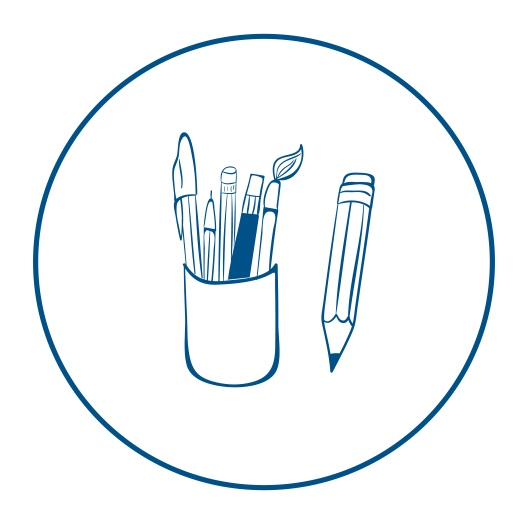 Section2 Find Out the English
Task2 
Listen to the following dialogues twice and fill in the blanks with the
words you hear.
1. A: I hope you                     your trip. 
    B: Yes, I did. 
2. A: Thank you so much for coming to                     me here. 
    B: You are welcome. 
3. A: Are you coming for the opening                      ? 
    B: Yes, you’re right. 
4. A: It’s our honor to have you in our company. 
    B: I’m glad to have the                        to be here. 
5. A: I don’t think you should                     the trouble to see me off at the airport. 
    B: No trouble at all.
Task2
6. A: How did you like your visit to Beijing? 
    B: It was                     . 
7. A: Would you mind if I take the                     for you? 
    B: Of course not. 
8. A: How was your flight? 
    B: It was                     tiring. 
9. A: Who is taking me                     the station? 
    B: Mr. Wang will do it. 
10. A: The general manager asks you to send his                     to your boss. 
      B: I will.
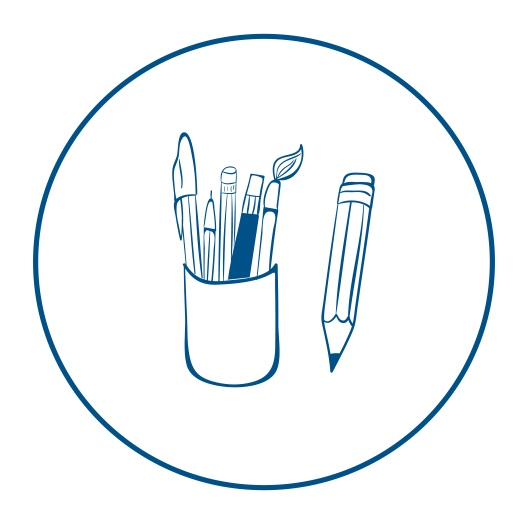 Section3 Listen and Respond
Task3 
You will hear 10 incomplete short dialogues. While listening, you are required to complete the dialogues by ticking the appropriate responses out of the four choices provided.
1 A. Sorry. The flight was delayed.     B. That’s great.
   C. It’s very kind of you.                    D. What a surprise. 

2 A. Have a good day!                        B. Not really.
   C. Have a good trip!                         D. It was delayed.

3  A. I like traveling very much.           B. Traveling is good for health.
    C. Do you like traveling?                 D. Much better than I expected.
Task3
4 A. I have no idea.                              B. I am sorry to have missed it
   C. Yes, I’m pleased to be invited.     D. I am sorry to hear that.

5 A. It’s very kind of him.                      B. It’s nice to do so.
   C. It’s a fine day today.                     D. It’s time we left.

6 A. Thank yo so much.                       B. Have a good day.
   C. Take it easy.                                 D. Enjoy yourself.

7 A. I like it.                                         B. I did.
   C. I will.                                            D. I’m fine.
Task3
8 A. So do I.                           B. It is good.
   C. It is late, I believe.          D. It’s a fine day, isn’t it?

9 A. I will.                               B. Nice to see you.
   C. It’s a pity to see you leave. Good luck to your business!    D. Never mind.

10 A. I am sorry to hear that.            B. I am glad to meet you.
     C. It’s a hard time for both of us.                                      
     D. Looking forward to another chance of cooperation.
Task4 
In this task, you will hear one long conversation. After the conversation, 
there are some recorded questions. Both the conversation and the
questions will be spoken twice. Listen carefully and choose the right answers to the questions you hear.
1 A. His best friend.                          B. His brother Bob.
   C. His sister.                                  D. His mother.

2 A. A sweater.                                  B. A red sweat shirt.
   C. A black blouse.                          D. A pair of shoes.
Task4
3 A. She’s sociable.                       B. She’s timid.
   C. She’s very reserved.              D. She is quiet .

4 A. Flashy suit jacket.                   B. A green tie.
   C. Blue jeans.                             D. White gloves.

5 A. They work together in the same office.  B.They study in the same college.
   C. They met at a party two months ago.  D.He is taking karate lessons from him.
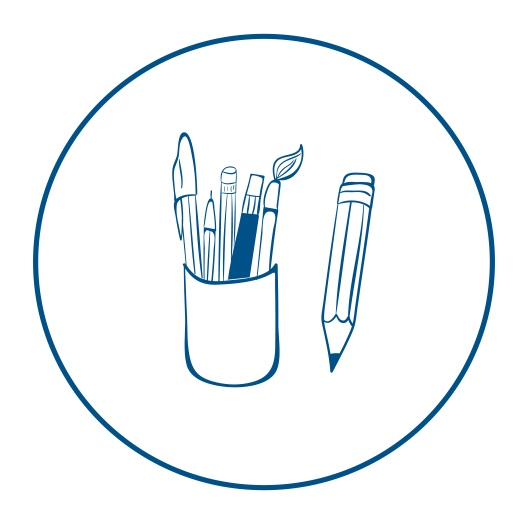 Section4 Listen and Report
Task5 
Listen to the following conversation twice and fill in the blanks with the 
missing words or phrases.
Li Ping: Excuse me. Are you Mr. Brown from Germany?
Brown: Yes, I am. You are…?
Li Ping: My name is Li Ping, Mr. Li. I am from Beijing Hi-tech Company. I’m here to meet 
               you on                      of my company.
Brown: How do you do, Mr. Li?
Li Ping: How do you do? Mr. Brown, did you have a good                      ?
Brown: Yes, I did.
Li Ping: Mr. Brown, welcome to our company. Would you mind telling me the specific 
                                   of your visit here?
Brown: Of course not. I’m going to attend the trade                      here and am paying 
              a special visit to your company.
Task5
Li Ping: What products of ours are you particularly interested in?
Brown: I’m                     interested in the new models you have just produced.
Li Ping: I see… I think I can give you this brochure. You can find all the specifications in it.
Brown: Good. (Mr. Brown begins to read) Look, the prices you                     on the list
              are higher than those of your competitors.
Li Ping: Yes, they are a little higher. But our products are the latest models and they
              are of superior quality. I’m glad to tell you that we are offering some                   if
              the size of your order is large enough.
Brown: Yes, I agree that your quality is better, but I don’t think the prices are reasonable.
              Your products will be affordable if the prices are 20% off.
Li Ping: A discount of 20% is not                     , but I have written down your suggestion
              and will report to our management.
Task6 
Listen to the following summary and decide whether the following 
statements are true (T) or false (F).
(       ) 1. Mr. Brown came from Germany to attend the closing ceremony of the exhibition.
(       ) 2. Li Ping went to the railway station to meet him.
(       ) 3. Mr. Brown wanted to get some information about the new models from Li Ping.
(       ) 4. The prices listed were much higher than that of other competitors.
(       ) 5. Mr. Brown made a suggestion of a 12% discount.
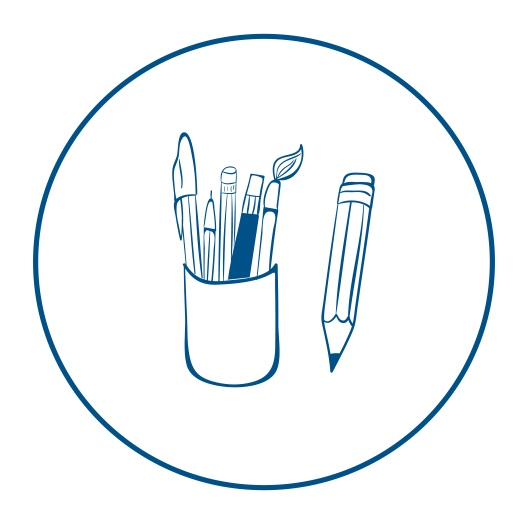 Section5 Listen and Interpret
Task7 
You will hear a set of topic-related English sentences. While listening, you are required to fill in the blanks with the missing words or phrases.
1. Welcome, Mr. Brown. Very pleased to see you after such a long                   of your flight. 
2. I’m sorry for having                   you waiting. 
3. My                   was delayed. 
4. Please go to the hotel to have a                   first. 
5. I’m here to meet you on                   of the manager. 
6. We have been looking forward to having you work                   us. 
7. It’s our honor to have you here to talk                   with us. 
8. Did you                   your journey?
Task7
9.   Did you                   a good flight? 
10. Take a rest first, and then I will take you to the                   dinner. 
11. It’s very kind of you to come                   here to pick me up. 
12. It must be a tiring journey                   Germany to China. 
13. Thanks so much for you to come and to see me                   . 
14. I hope our cooperation will be                   extended. 
15. Let’s                   each other as often as possible in the future. 
16. Take                   and enjoy your journey. 
17. You needn’t                   to come and to see me off at the station. 
18. Please                   my regards on to your manager. 
19. Our manager asks you to                   hello to your boss for him. 
20. I’m sorry you have to leave. I will                   you.
Task9 
You will hear a short narration about the unit topic twice and find out the 
answers to these questions.
1. What is a very formal occasion?

2. Who is going to meet a state president who makes an official visit to his country?

3. What do the leaders usually make to express their welcome and their views?
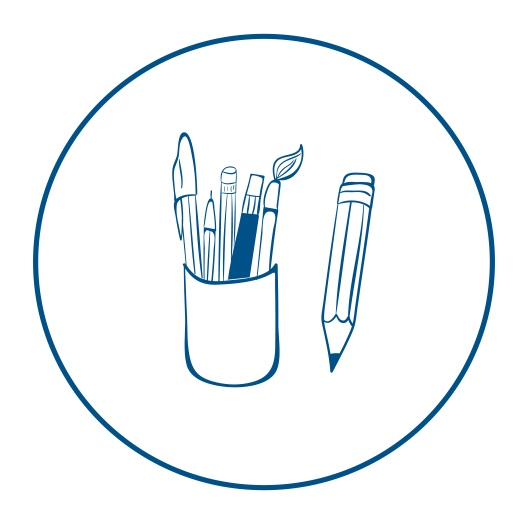 Section6 Listen for Fun
Task10 
Listen to complete a funny story by filling in the blanks.
A young man was going to                 his girl friend at the airport. On the way there he saw a large                  that read SAY IT WITH FLOWERS in                of a busy florist shop. He went in and said to the florist, “                 up one rose, please.” “Only one?” the florist asked. “Yes, just one.” the young man replied, “I’m a man of                 words.”
Homework
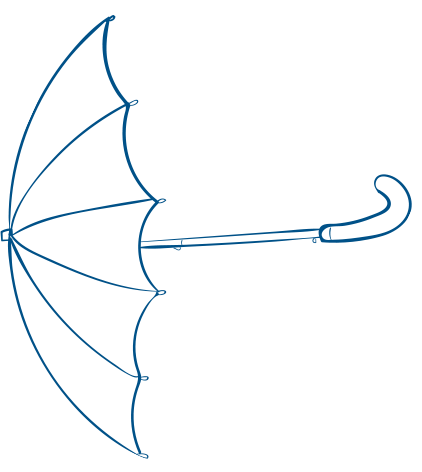 请添加你的文本请添加你的文本请添加你的文本请添加你的文本请添加你的文本请添加你的文本
请添加你的文本请添加你的文本请添加你的文本请添加你的文本请添加你的文本请添加你的文本
请添加你的文本请添加你的文本请添加你的文本请添加你的文本请添加你的文本请添加你的文本
请添加你的文本请添加你的文本请添加你的文本请添加你的文本请添加你的文本请添加你的文本
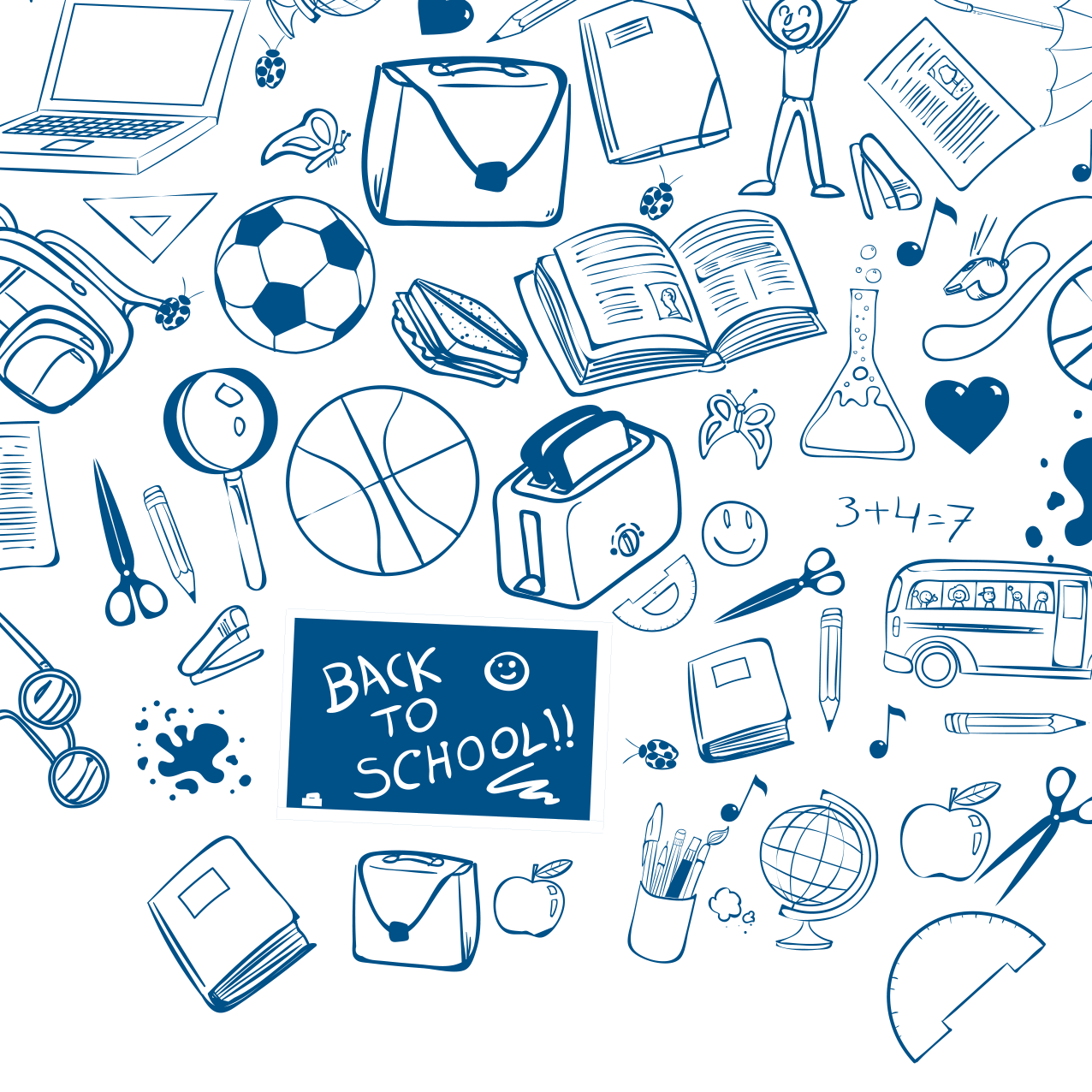 谢谢您的欣赏